Learning with Prototypes
CS771: Introduction to Machine Learning
Nisheeth
2
Supervised Learning
Labeled
 Training
   Data
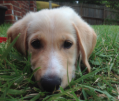 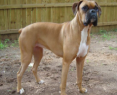 Supervised Learning
Algorithm
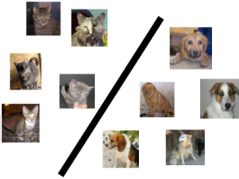 “dog”
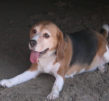 “dog”
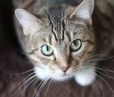 “cat”
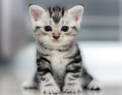 Cat vs Dog 
Prediction model
“cat”
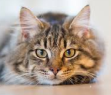 “cat”
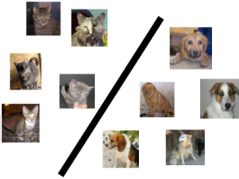 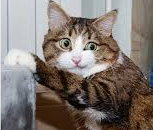 Predicted Label   
(cat/dog)
A test image
Cat vs Dog 
Prediction model
3
Some Types of Supervised Learning Problems
Consider building an ML module for an e-mail client

Some tasks that we may want this module to perform
Predicting whether an email of spam or normal: Binary Classification
Predicting which of the many folders the email should be sent to: Multi-class Classification
Predicting all the relevant tags for an email: Tagging or Multi-label Classification
Predicting what’s the spam-score of an email: Regression
Predicting which email(s) should be shown at the top: Ranking
Predicting which emails are work/study-related emails: One-class Classification

These predictive modeling tasks can be formulated as supervised learning problems

Today: A very simple supervised learning model for binary/multi-class classification
This model doesn’t require any fancy maths – just computing means and distances
4
Some Notation and Conventions
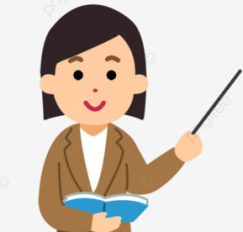 Likewise for higher dimensions, even though harder to visualize
(0.5,0.3)
(0.5,0.3,0.6)
5
Some Notation and Conventions
6
Some Basic Operations on Vectors
7
Computing Distances
Another expression in terms of inner products of individual vectors
Sqrt of Inner product of the difference vector
L1 norm distance is also known as the Manhattan distance or Taxicab norm
(it’s a very natural notion of distance between two points in some vector space)
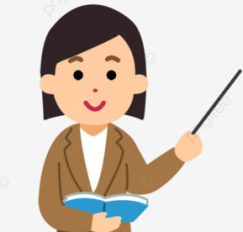 8
Our First Supervised Learner
9
Prelude: A Very Primitive Classifier
The idea also applies to multi-class classification: Use one image per class, and predict label based on the distances of the test image from all such images
Consider a binary classification problem – cat vs dog

Assume training data with just 2 images – one         and one

Given a new test image (cat/dog), how do we predict its label?

A simple idea: Predict using its distance from each of the 2 training images
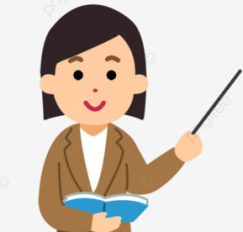 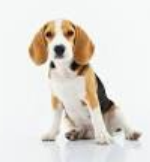 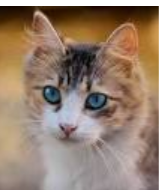 d(     ,    ) < d(     ,    ) ? Predict cat else dog
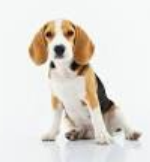 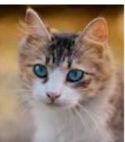 Test
image
Test
image
Even this simple model can be learned. For example, for the feature extraction/selection part and/or for the distance computation part
Some possibilities: Use a feature learning/selection algorithm to extract features, and use a Mahalanobis distance where you learn the W matrix (instead of using a predefined W), using “distance metric learning” techniques
Wait. Is it ML? Seems to be like just a simple “rule”. Where is the “learning” part in this?
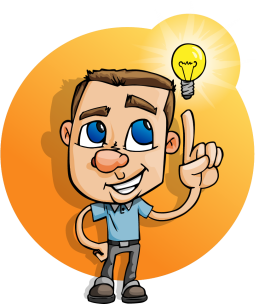 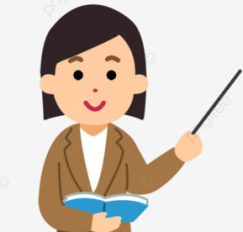 10
Improving Our Primitive Classifier
Just one input per class may not sufficiently capture variations in a class

A natural improvement can be by using more inputs per class



We will consider two approaches to do this
Learning with Prototypes (LwP)
Nearest Neighbors (NN)
Both LwP and NN will use multiple inputs per class but in different ways
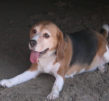 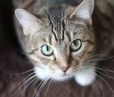 “cat”
“dog”
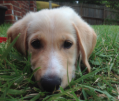 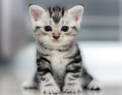 “cat”
“dog”
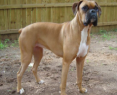 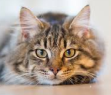 “dog”
“cat”
Learning to predict categories
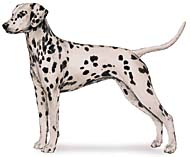 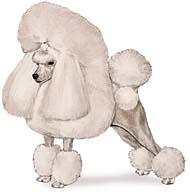 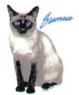 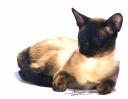 dog
??
cat
dog
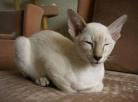 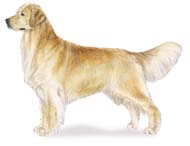 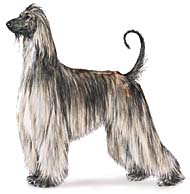 dog
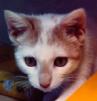 cat
dog
cat
12
Learning with Prototypes (LwP)
Basic idea: Represent each class by a “prototype” vector

Class Prototype: The “mean” or “average” of inputs from that class



Predict label of each test input based on its distances from the class prototypes
Predicted label will be the class that is the closest to the test input

 How we compute distances can have an effect on the accuracy of this model (may need to try Euclidean, weight Euclidean, Mahalanobis, or something else)
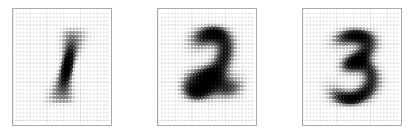 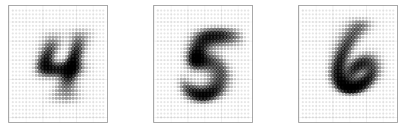 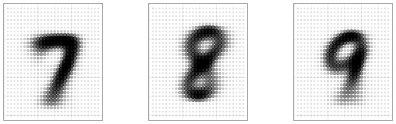 Averages (prototypes) of each of the handwritten digits 1-9
Pic from: https://www.reddit.com/r/dataisbeautiful/comments/3wgbv9/average_handwritten_digit_oc/
13
Learning with Prototypes (LwP): An Illustration
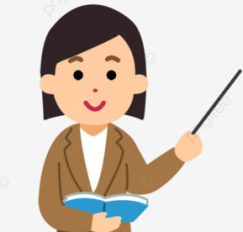 LwP straightforwardly generalizes to more than 2 classes as well (multi-class classification) – K prototypes for K classes
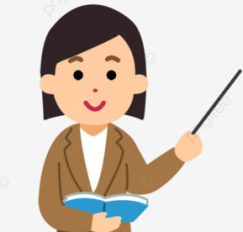 Test example
Test example
14
LwP: The Prediction Rule, Mathematically
What does the prediction rule for LwP look like mathematically?

Assume we are using Euclidean distances here
15
LwP: The Prediction Rule, Mathematically
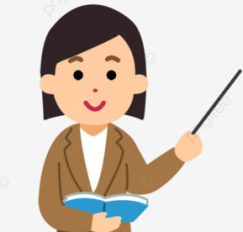 Will look at linear models more formally and in more detail later
16
LwP: Some Failure Cases
Here is a case where LwP with Euclidean distance may not work well







In general, if classes are not equisized and spherical, LwP with Euclidean distance will usually not work well (but improvements possible; will discuss later)
Can use feature scaling or use Mahalanobis distance to handle such cases (will discuss this in the next lecture)
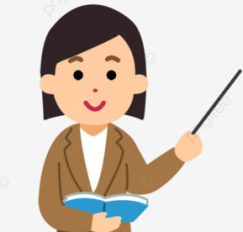 17
LwP: Some Key Aspects
Very simple, interpretable, and lightweight model
Just requires computing and storing the class prototype vectors

Works with any number of classes (thus for multi-class classification as well)

Can be generalized in various ways to improve it further, e.g., 
Modeling each class by a probability distribution rather than just a prototype vector
Using distances other than the standard Euclidean distance (e.g., Mahalanobis)

With a learned distance function, can work very well even with very few examples from each class (used in some “few-shot learning” models nowadays – if interested, please refer to “Prototypical Networks for Few-shot Learning”)





How well LwP works depends crucially on the way we compute distances
18
Learning with Prototypes (LwP)
Prediction rule for LwP (for binary classification with Euclidean distance)
If Euclidean distance used
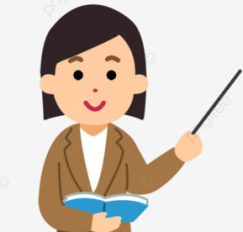 Decision boundary
(perpendicular bisector of line joining the class prototype vectors)
Exercise: Show that for the bin. classfn case
Can throw away training data after computing the prototypes and just need to keep the model parameters for the test time in such “parametric” models
19
Improving LwP when classes are complex-shaped
Using weighted Euclidean or Mahalanobis distance can sometimes help



Note: Mahalanobis distance also has the effect of rotating the axes which helps
A good W will help bring points from same class closer and move different classes apart
W will be a 2x2 symmetric matrix in this case (chosen by us or learned)
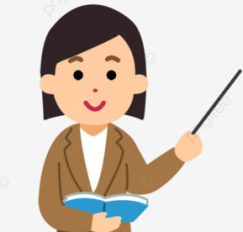 20
Improving LwP when classes are complex-shaped
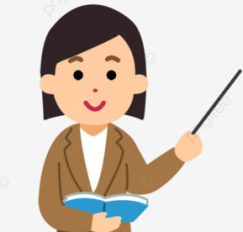 Note: Modeling each class by not just a mean by a probability distribution can also help in learning nonlinear decision boundaries. More on this when we discuss probabilistic models for classification
21
LwP as a subroutine in other ML models
For data-clustering (unsupervised learning), K-means clustering is a popular algo






K-means also computes means/centres/prototypes of groups of unlabeled points
Harder than LwP since labels are unknown. But we can do the following
Guess the label of each point, compute means using guess labels 
Refine labels using these means (assign each point to the current closest mean)
Repeat until means don’t change anymore
Many other models also use LwP as a subroutine
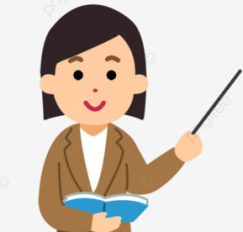 Will see K-means in detail later
22
Next Lecture
Nearest Neighbors